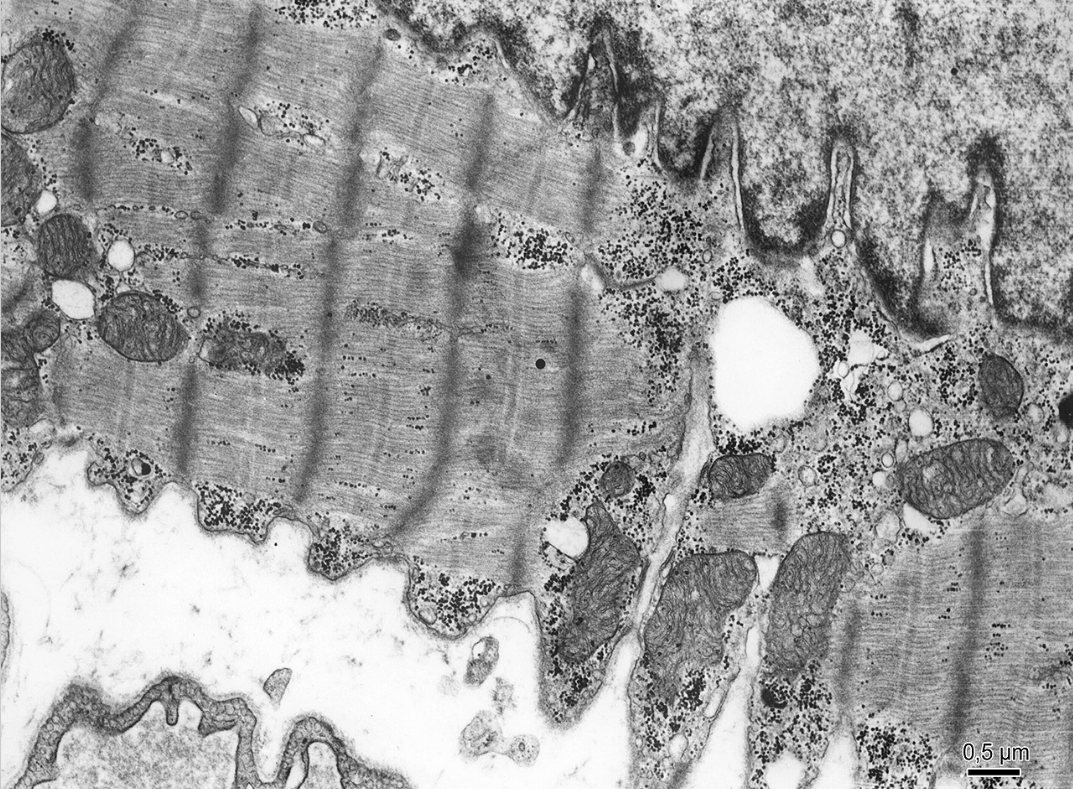 1
2
[Speaker Notes: 1 – sarcomere
2 – Z-lines]
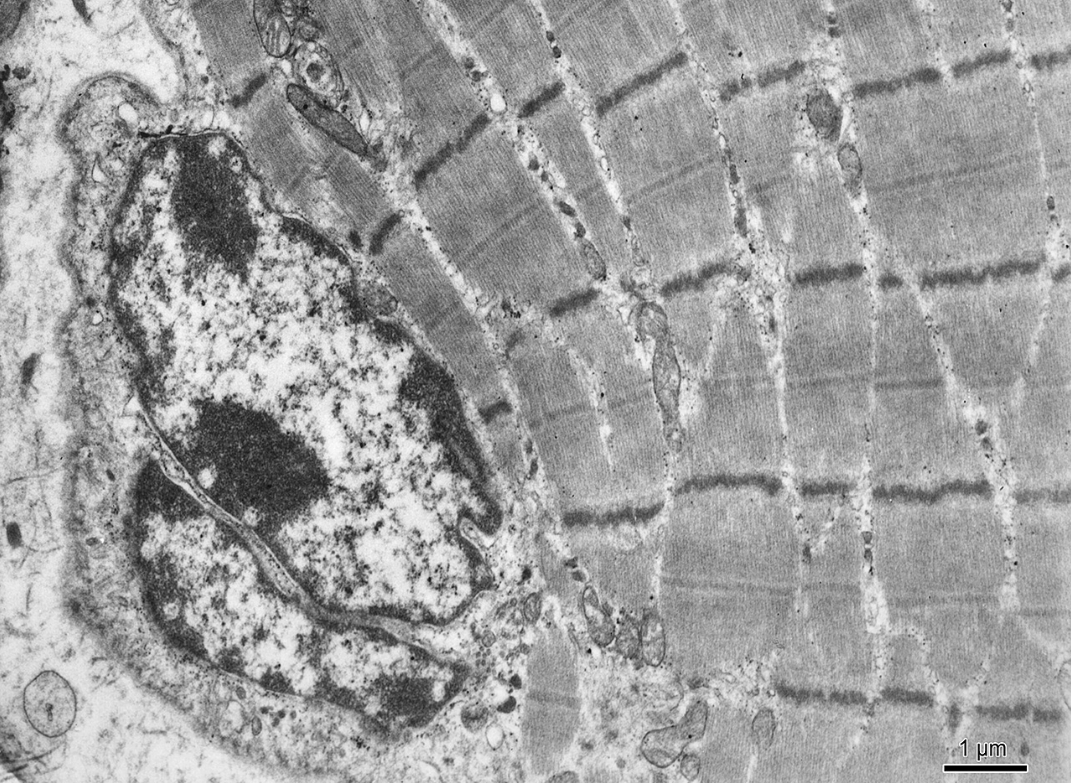 1
2
[Speaker Notes: 1 – Z-lines
2 - sarcomere]
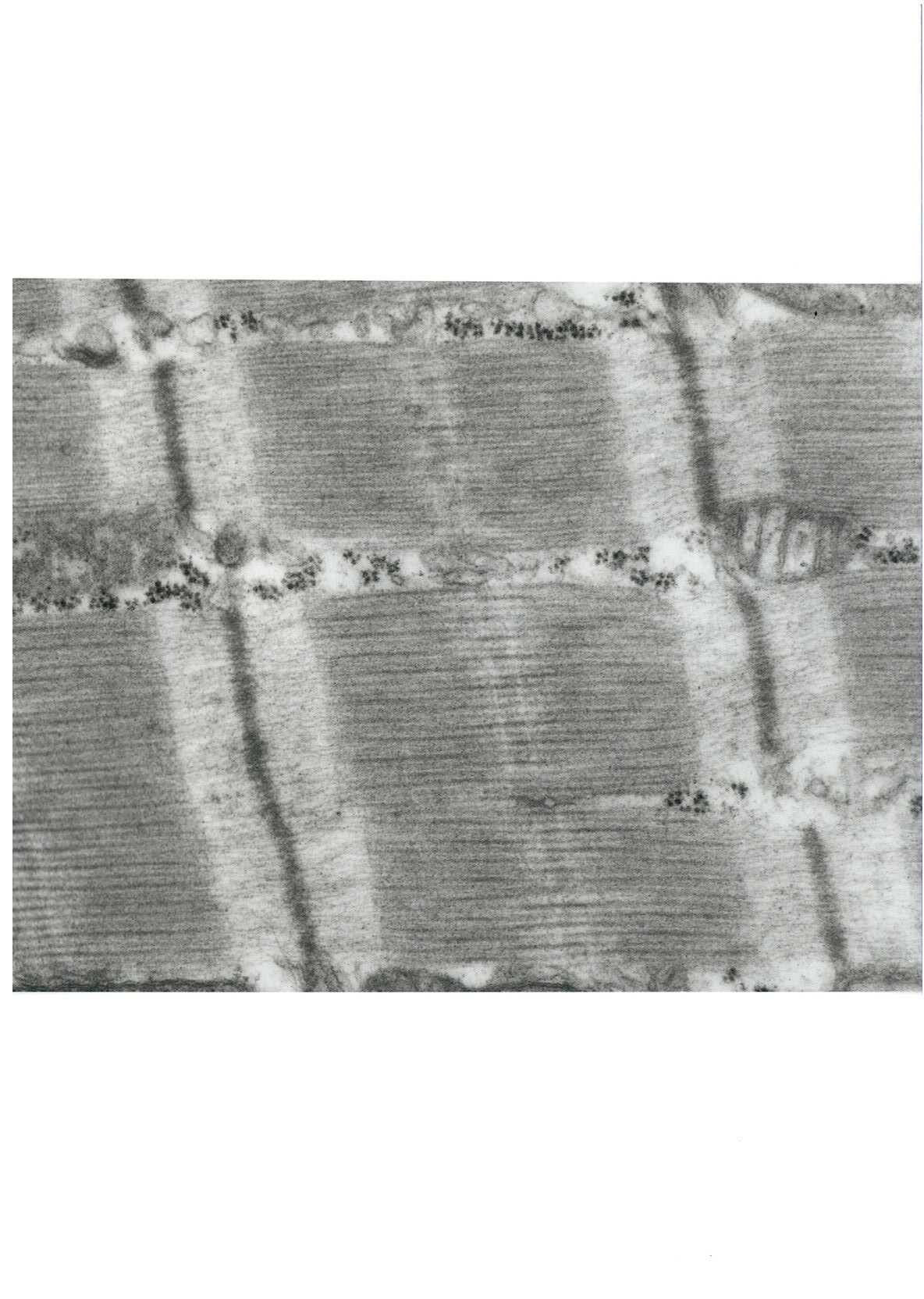 2
1
4
3
[Speaker Notes: 1 – Z-line
2 – myofibril
3 – isotropic band
4 – anisotropic band]
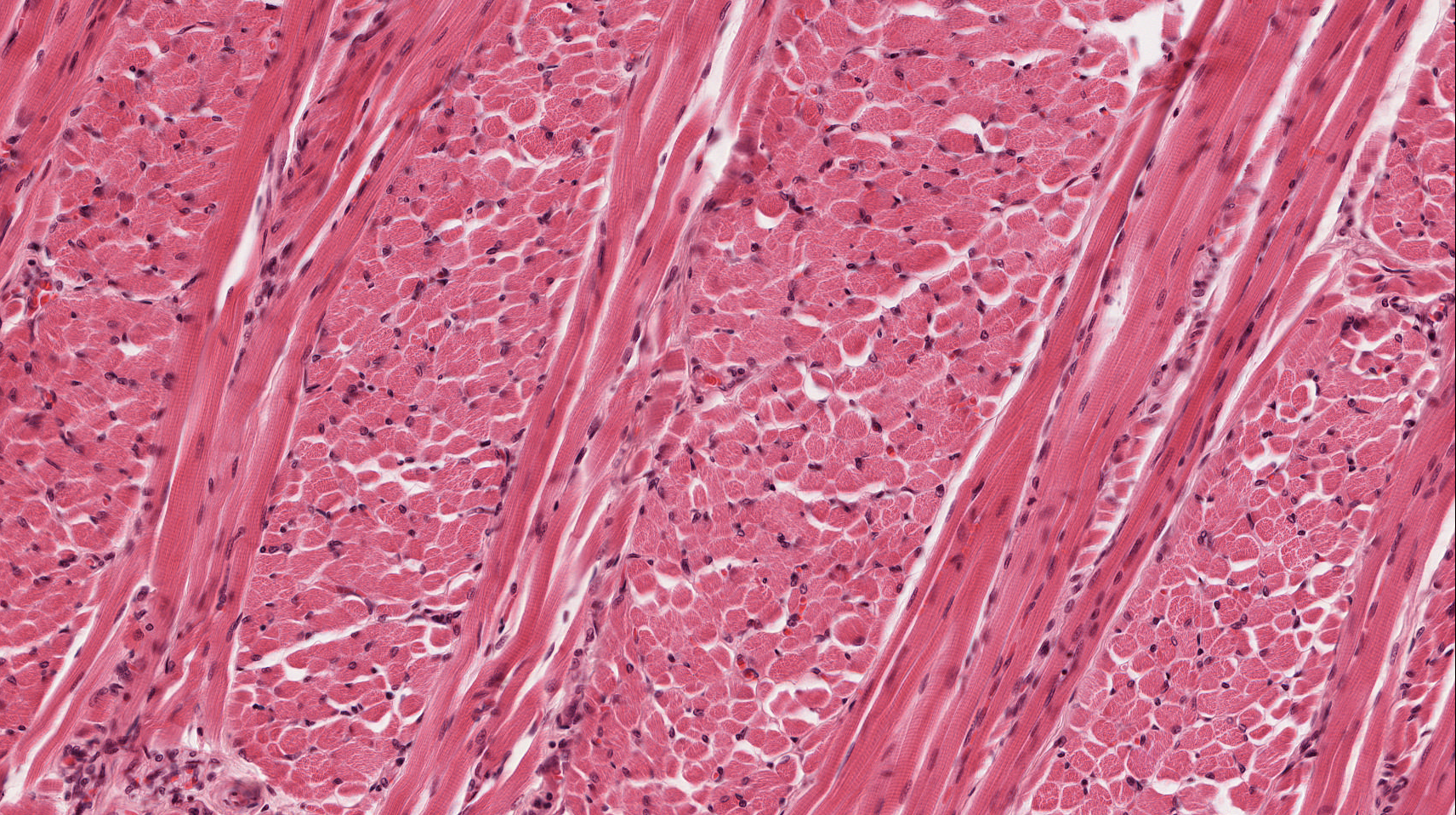 [Speaker Notes: Skeletal muscle tissue]
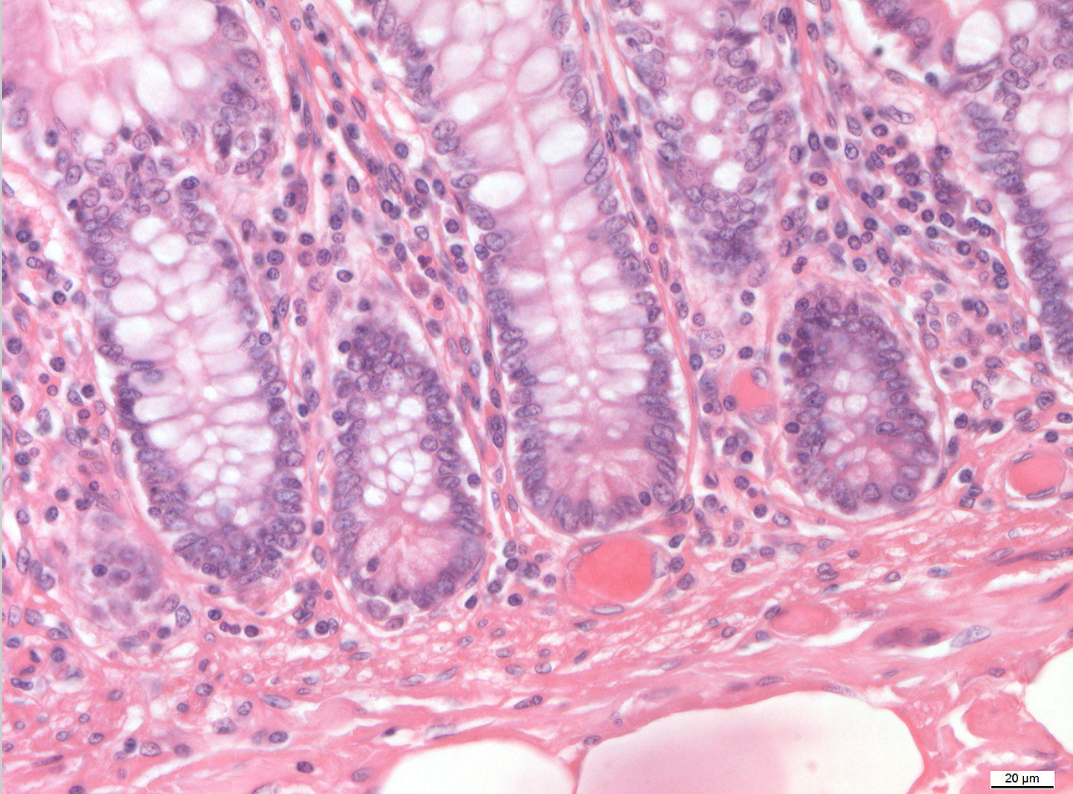 1
2
[Speaker Notes: 1 – Goblet cells
2 – Paneth cells]
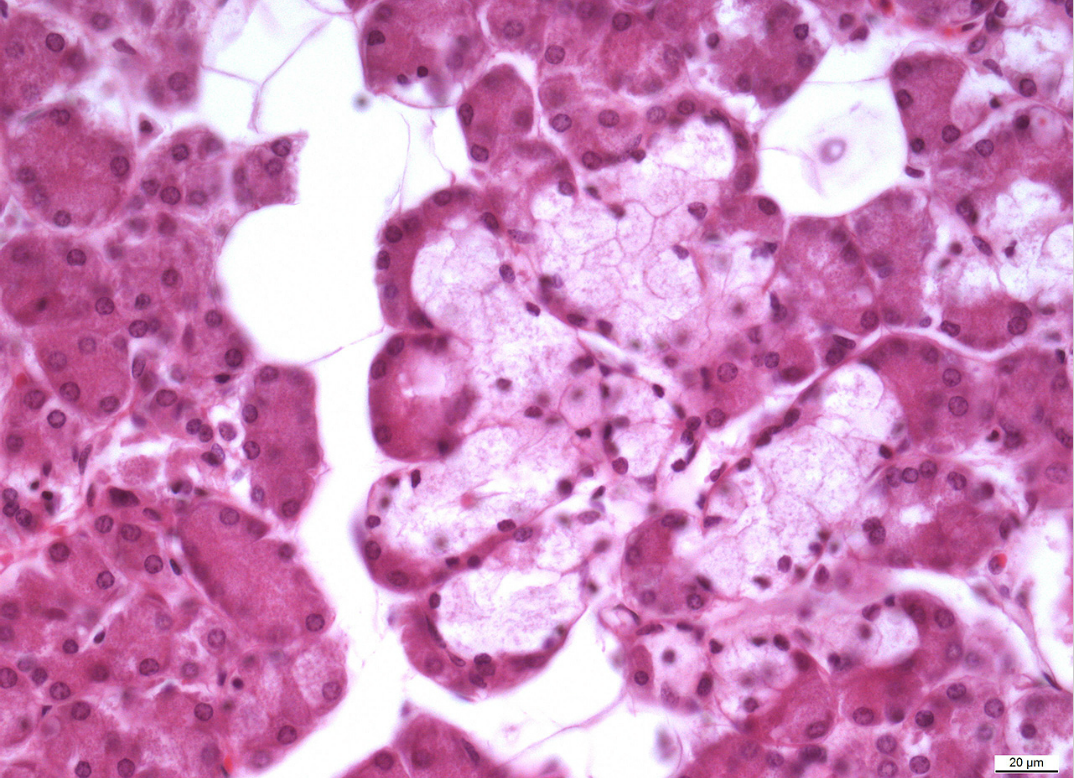 1
2
3
[Speaker Notes: Gl. submandibularis
1 – serous acini
2 – mucous tubules
3 - lunulae (demilune) of Giannuzzi]
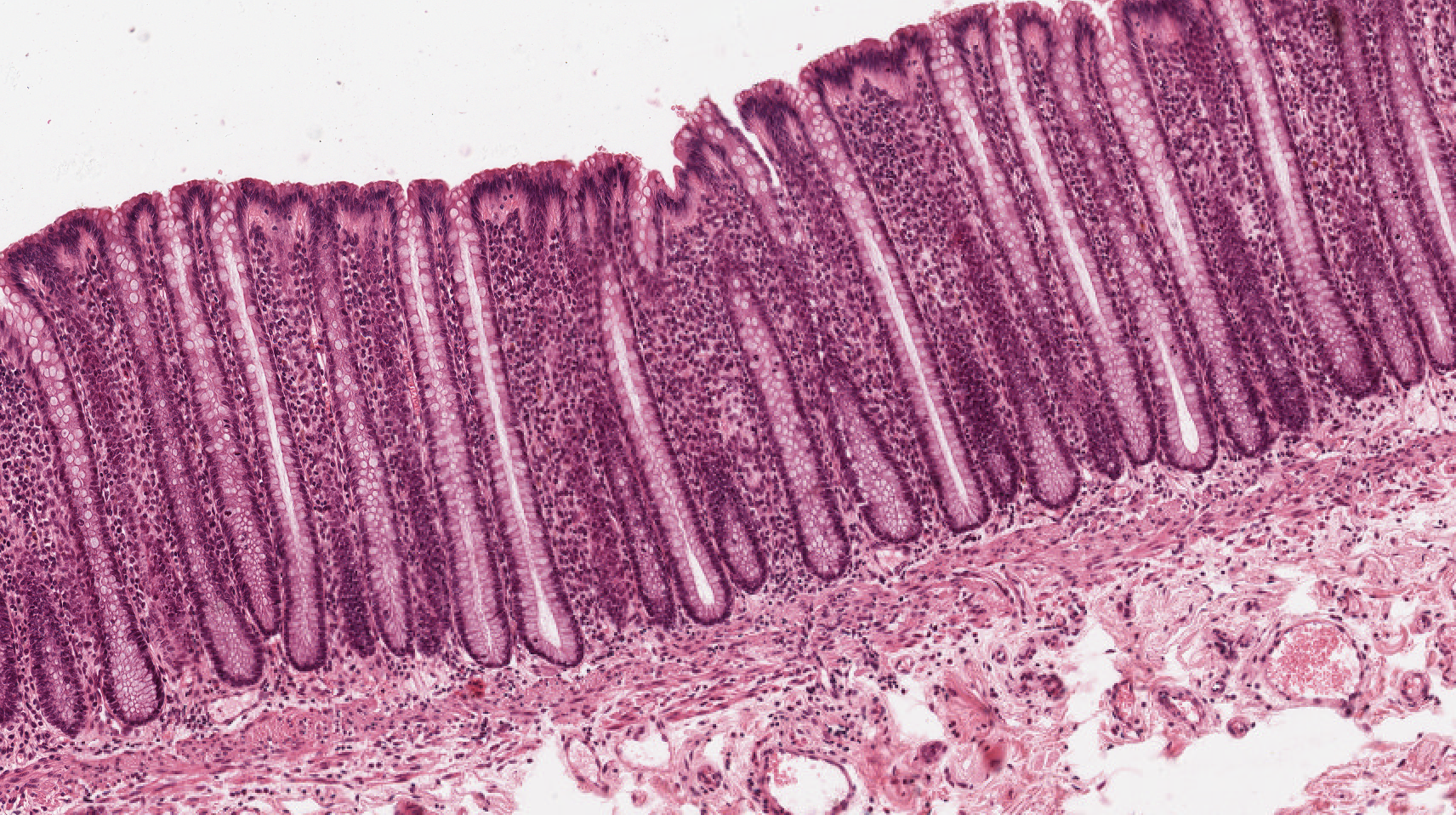 1
[Speaker Notes: 1 – Goblet cells]
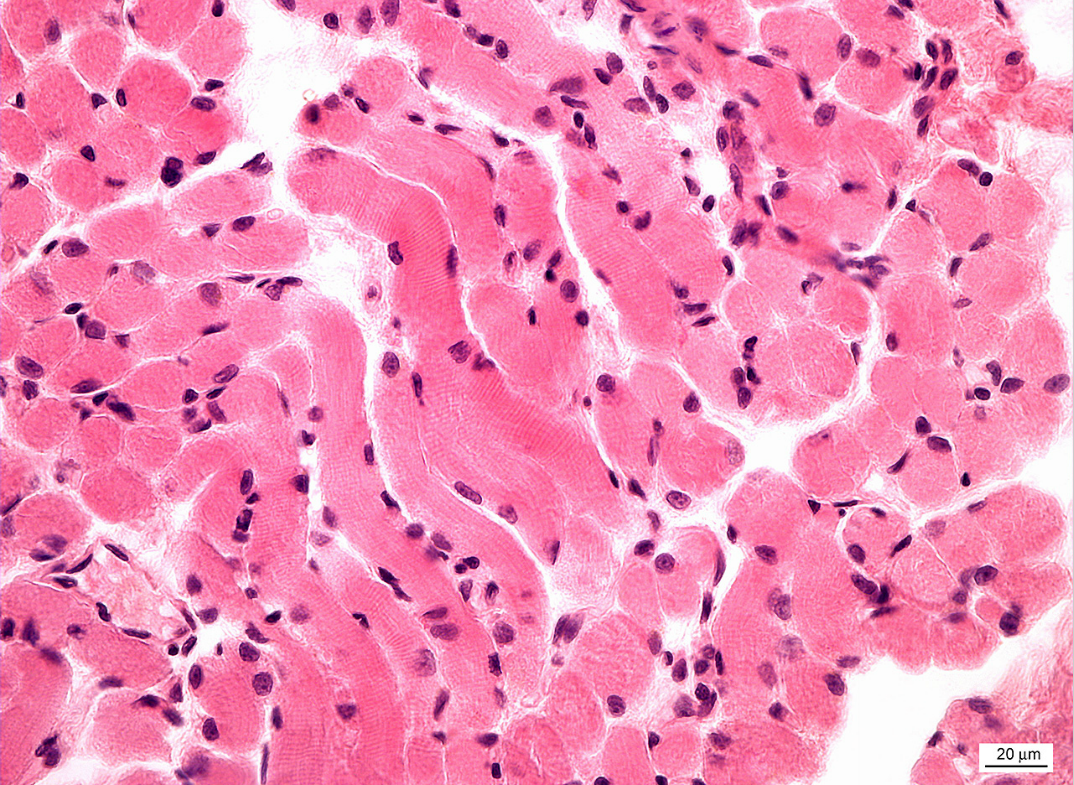 [Speaker Notes: Skeletal muscle tissue]
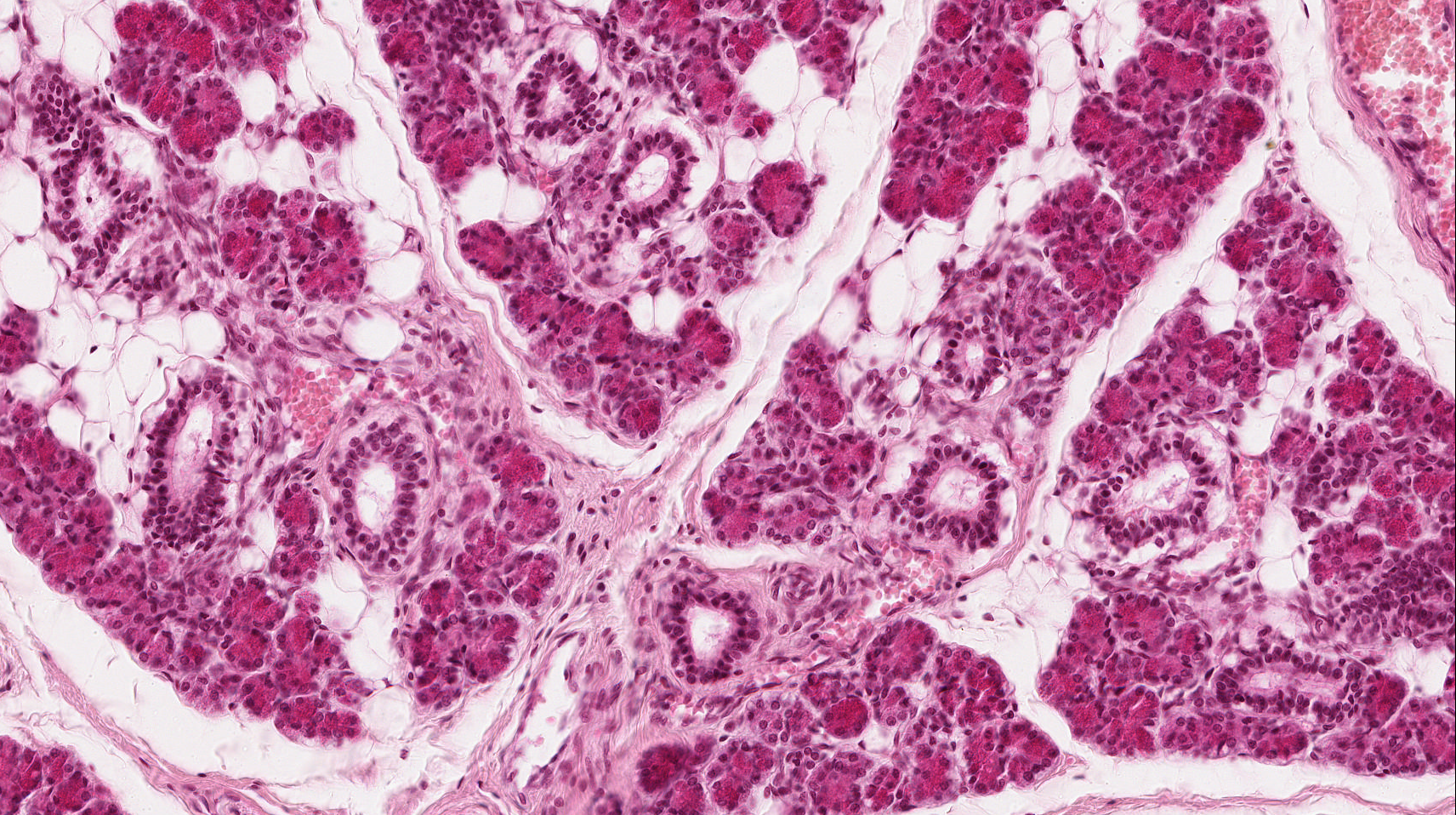 1
2
3
[Speaker Notes: 1 – serous acini
2 – ducts
3 - adipocytes]
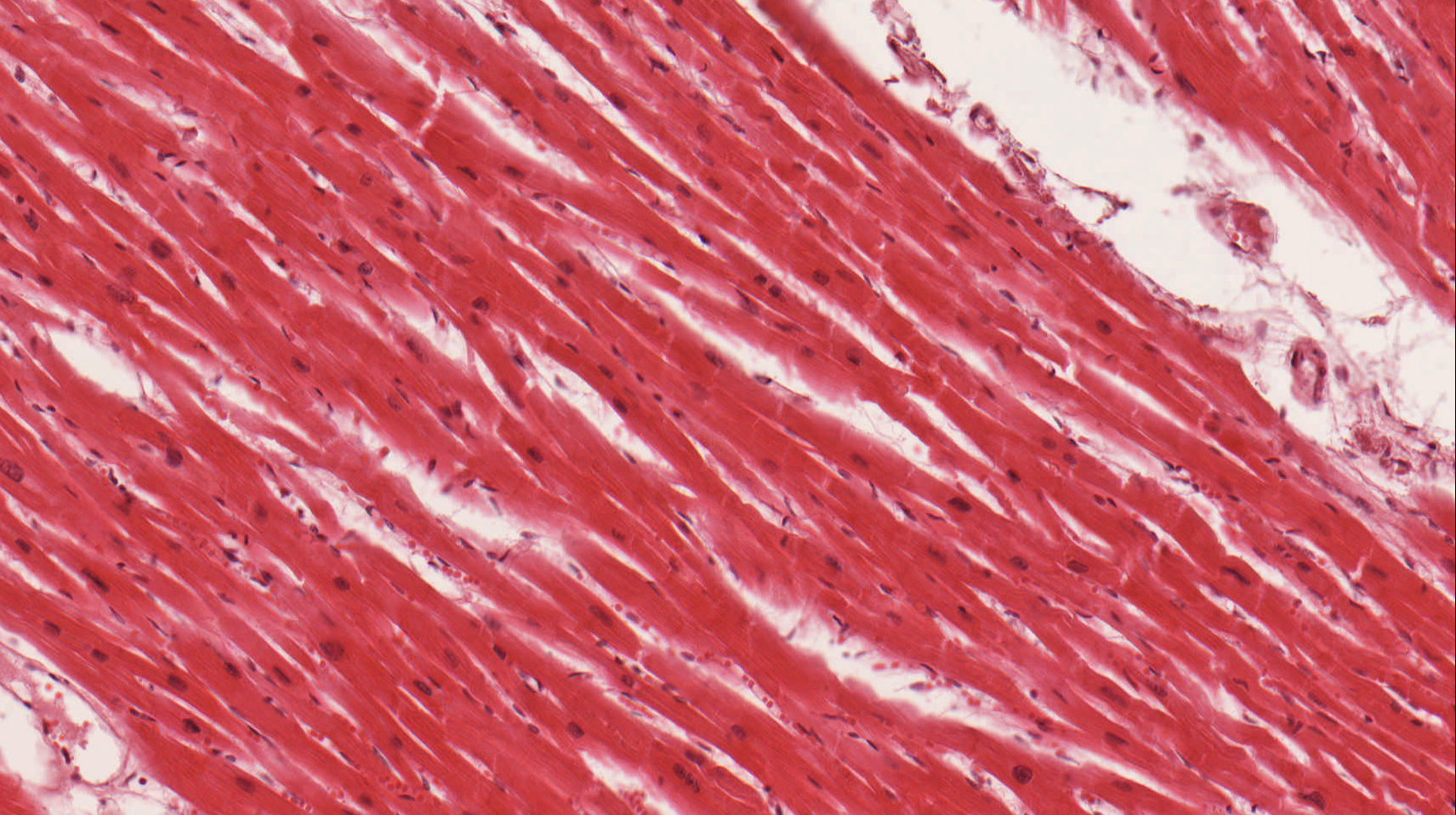 [Speaker Notes: Cardiac muscle tissue]
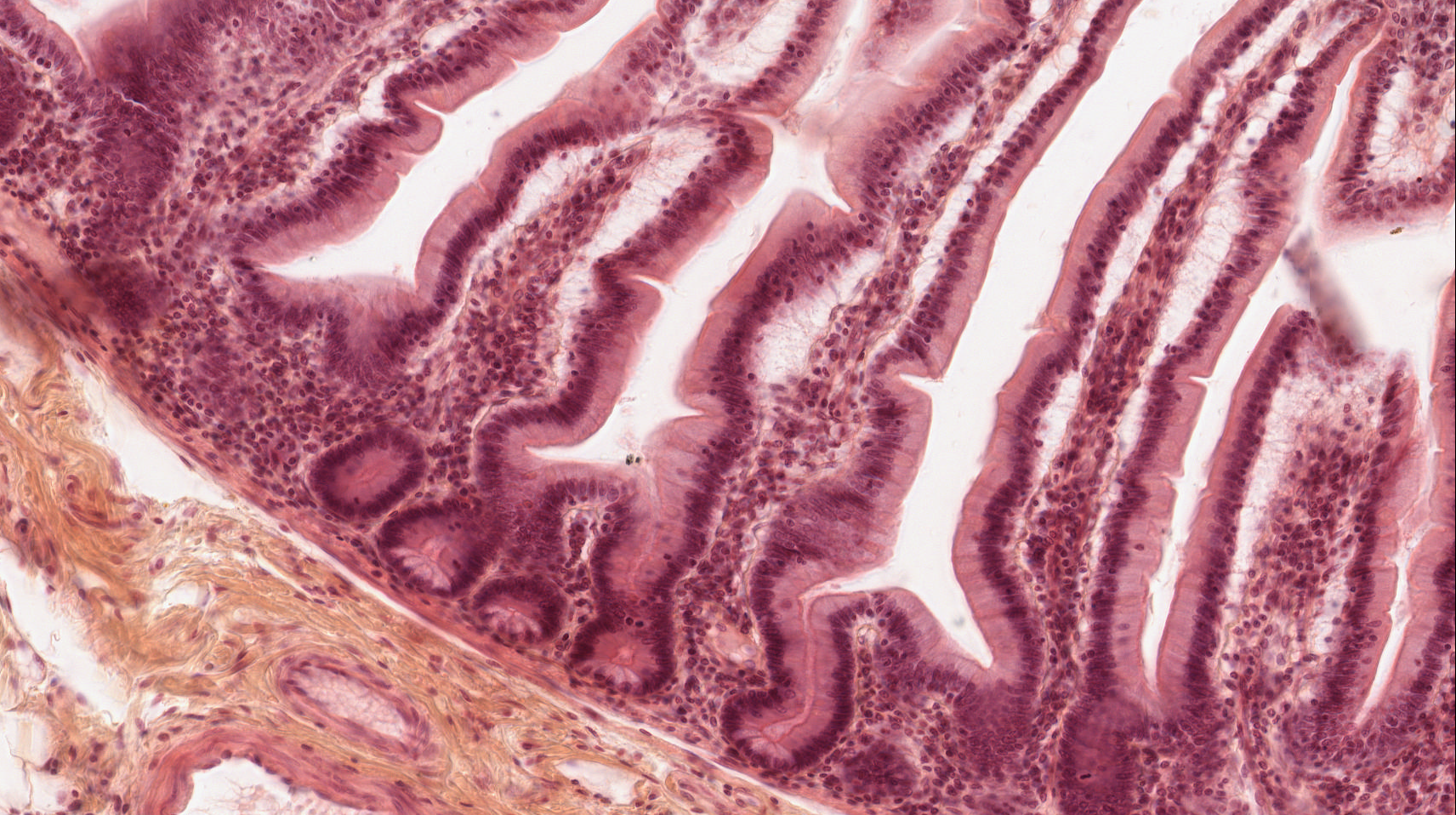 1
[Speaker Notes: 1 – Paneth cells]
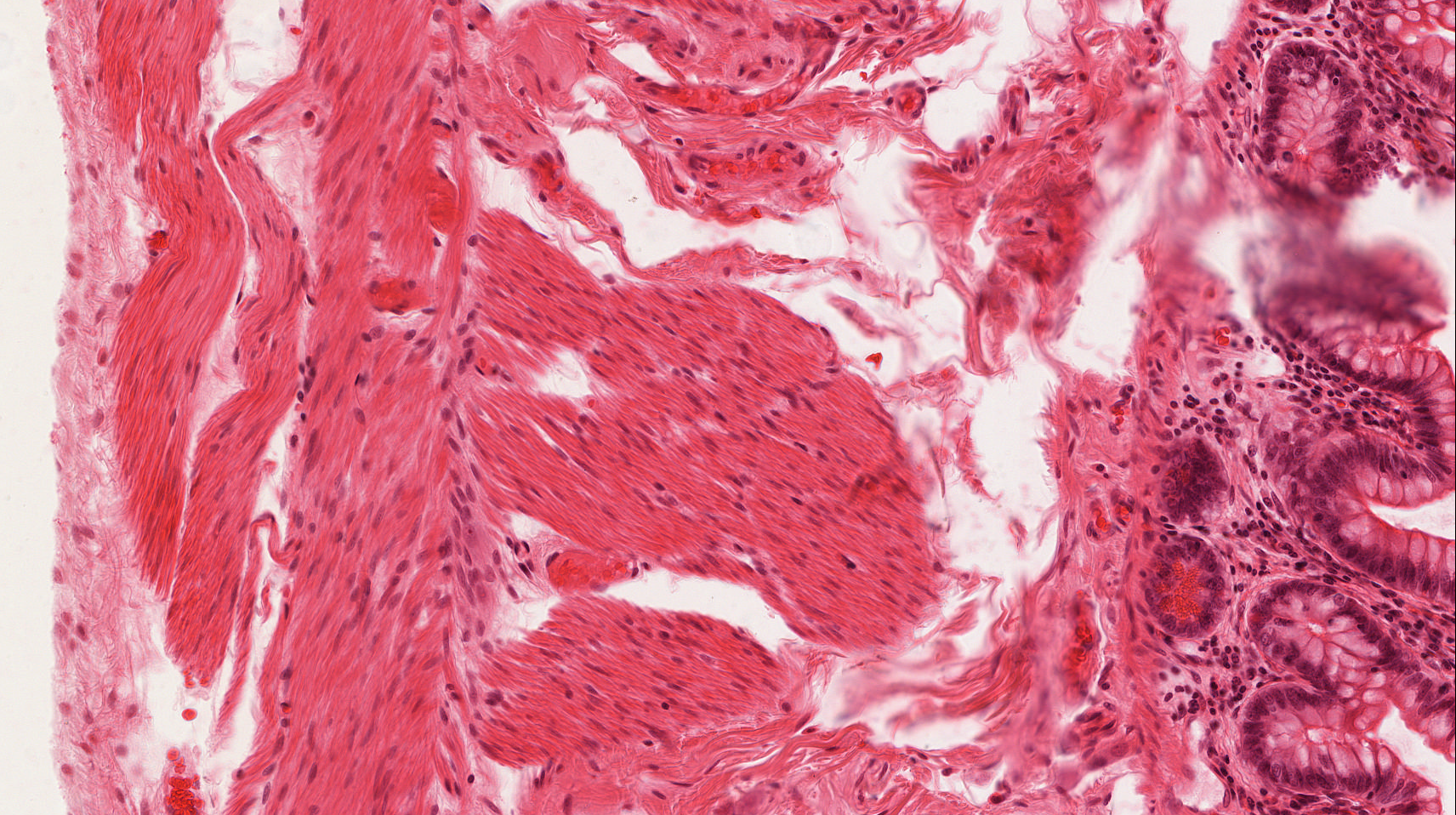 1
[Speaker Notes: 1 – smooth muscle tissue]
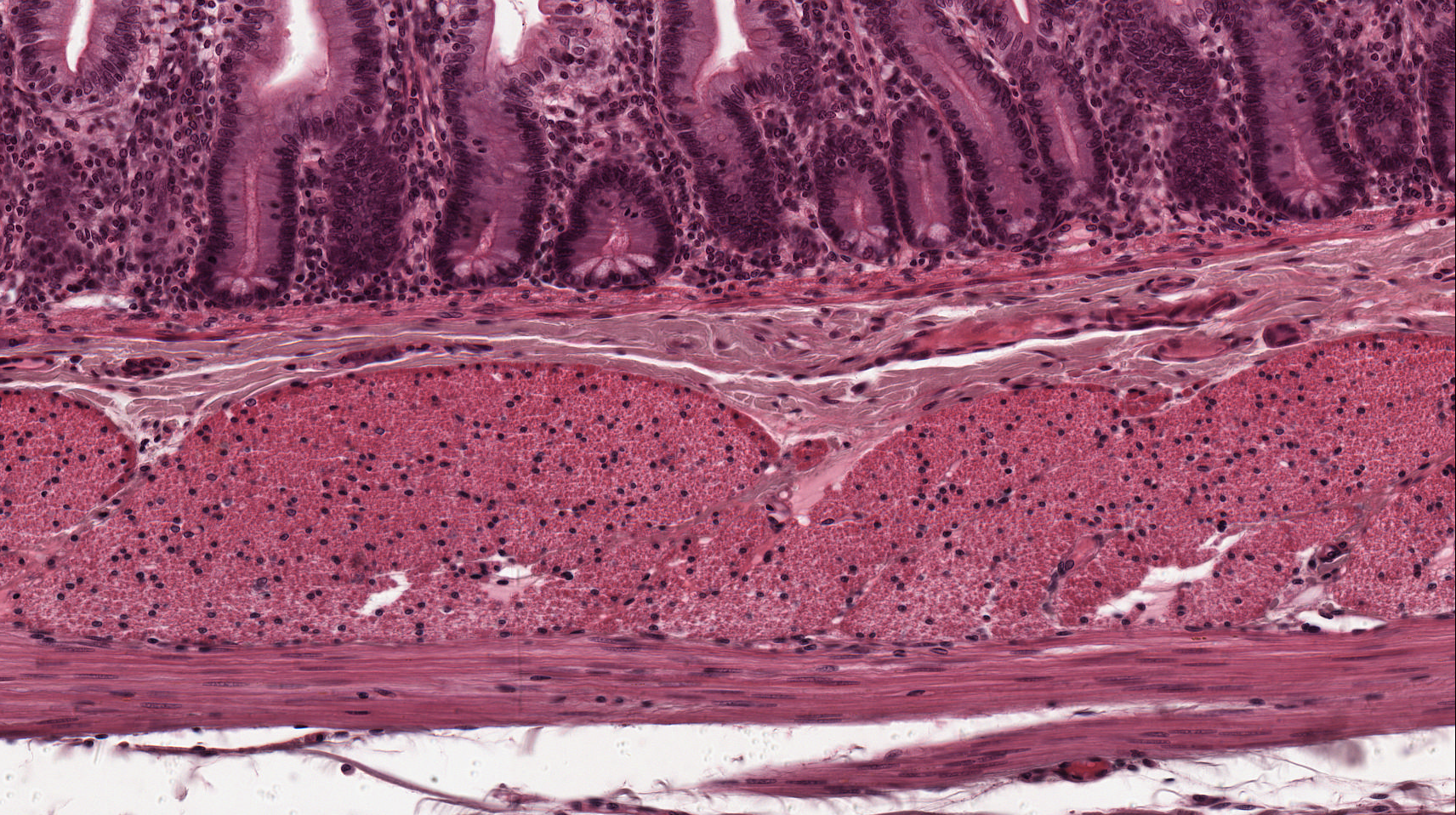 2
1
[Speaker Notes: 1 – smooth muscle tissue
2 – Paneth cells]
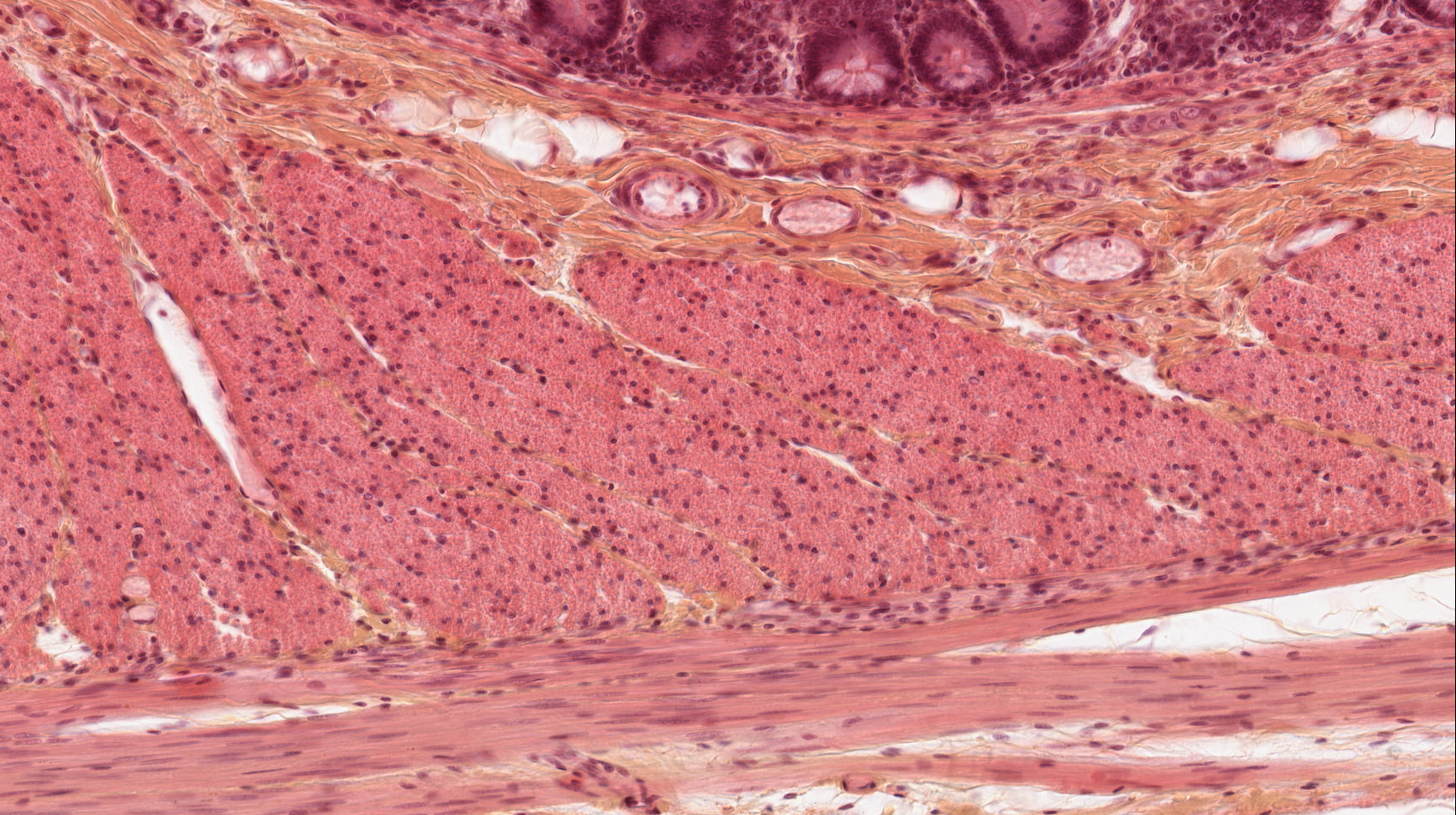 2
1
[Speaker Notes: 1 – smooth muscle tissue
2 – Paneth cells]